Have you ever created two VMs and the system is severely lagging?
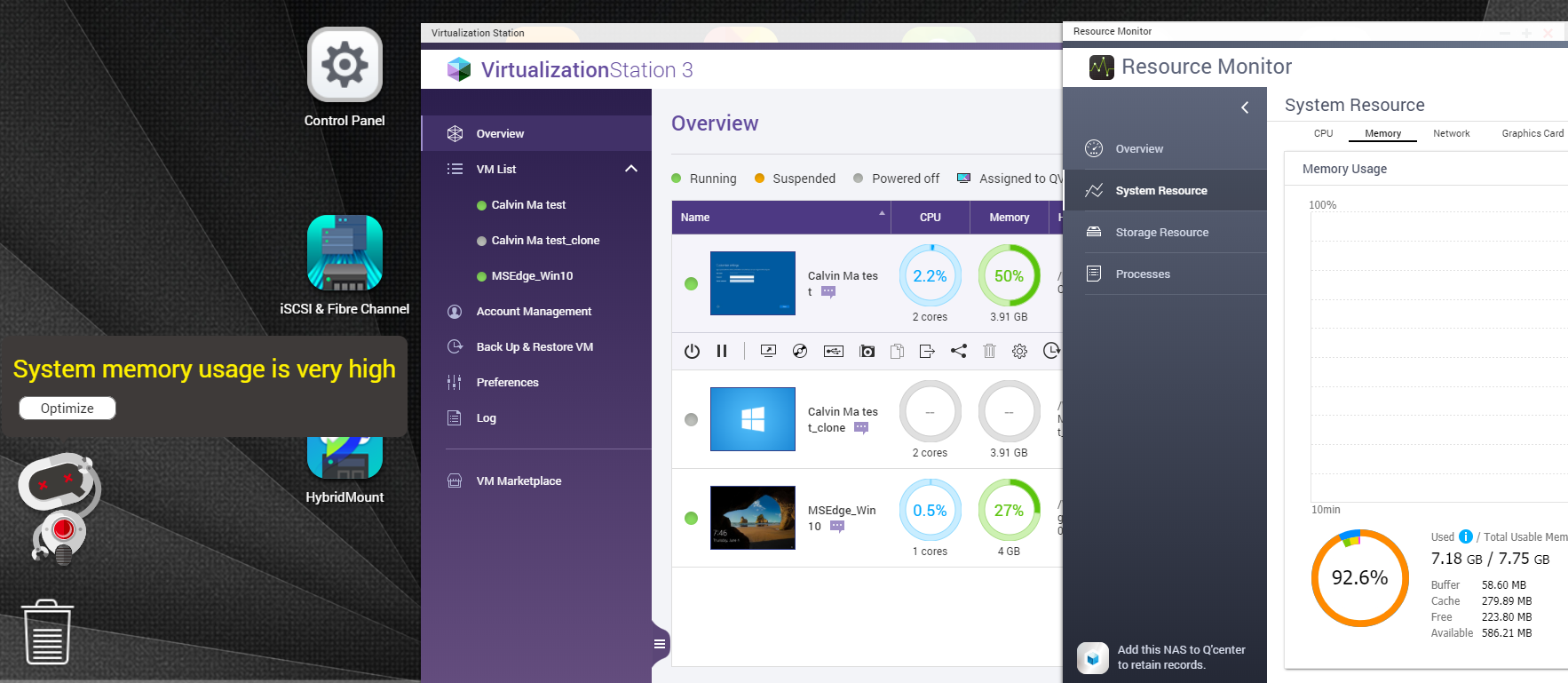 Out of memory will impact system computing
Purchase memory
Out of memory
Purchase PC
Memory can't be expanded
Purchase more PC
NAS runs too slow
Temporarily need to open multiple VMs
The actual status of running multiple VMs
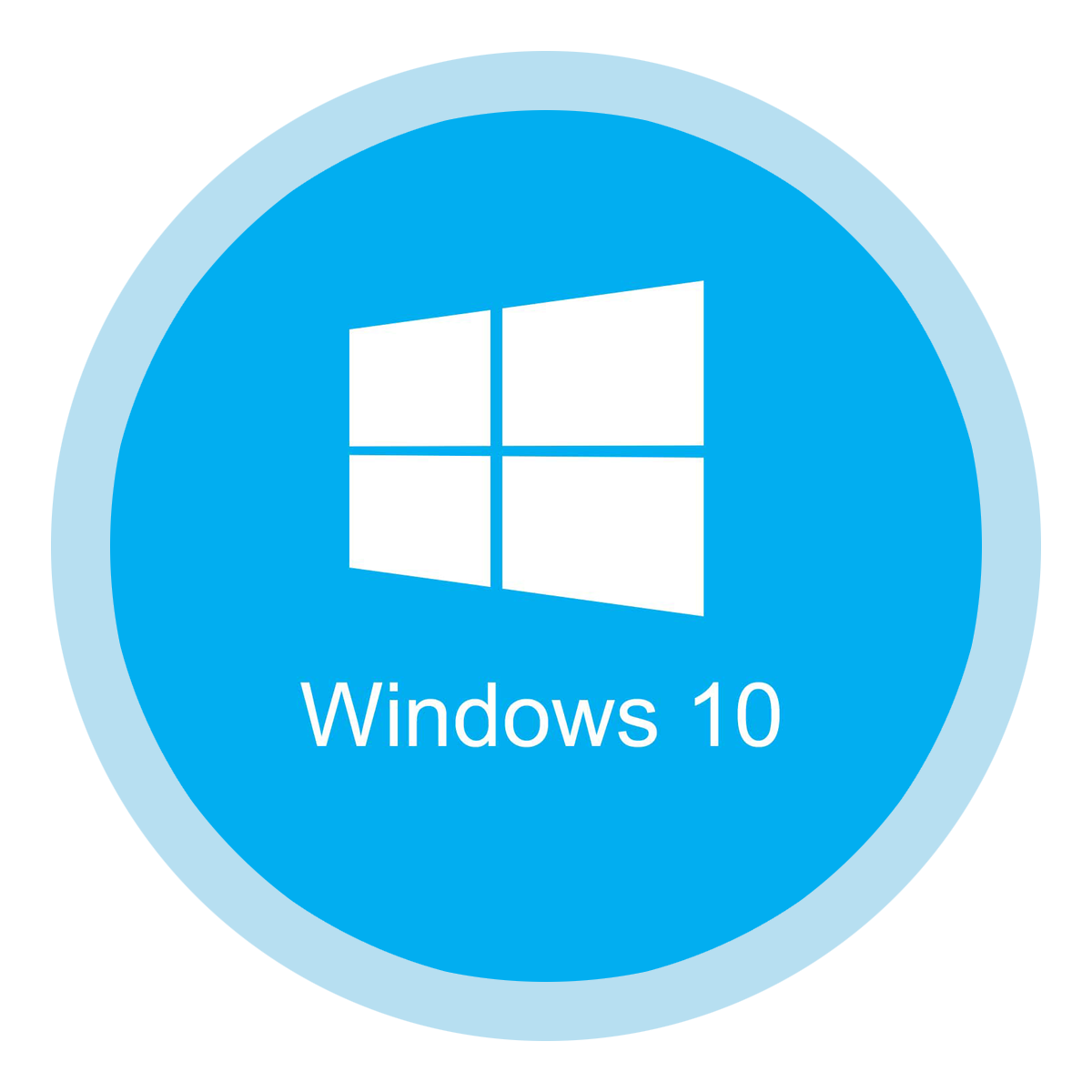 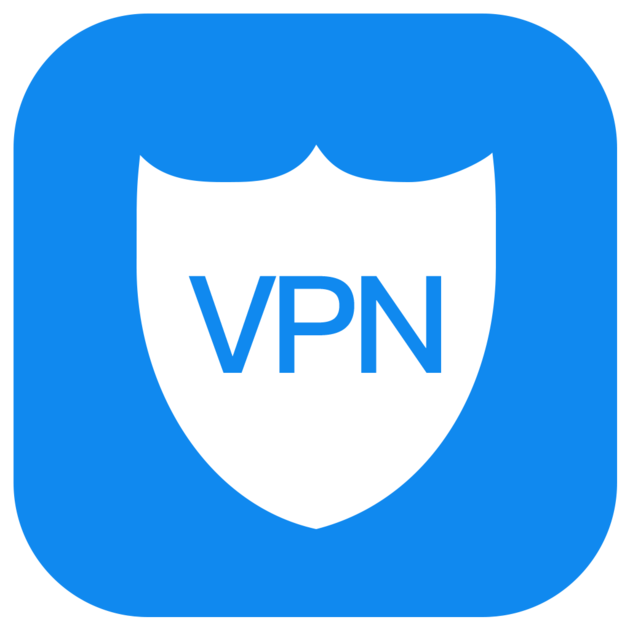 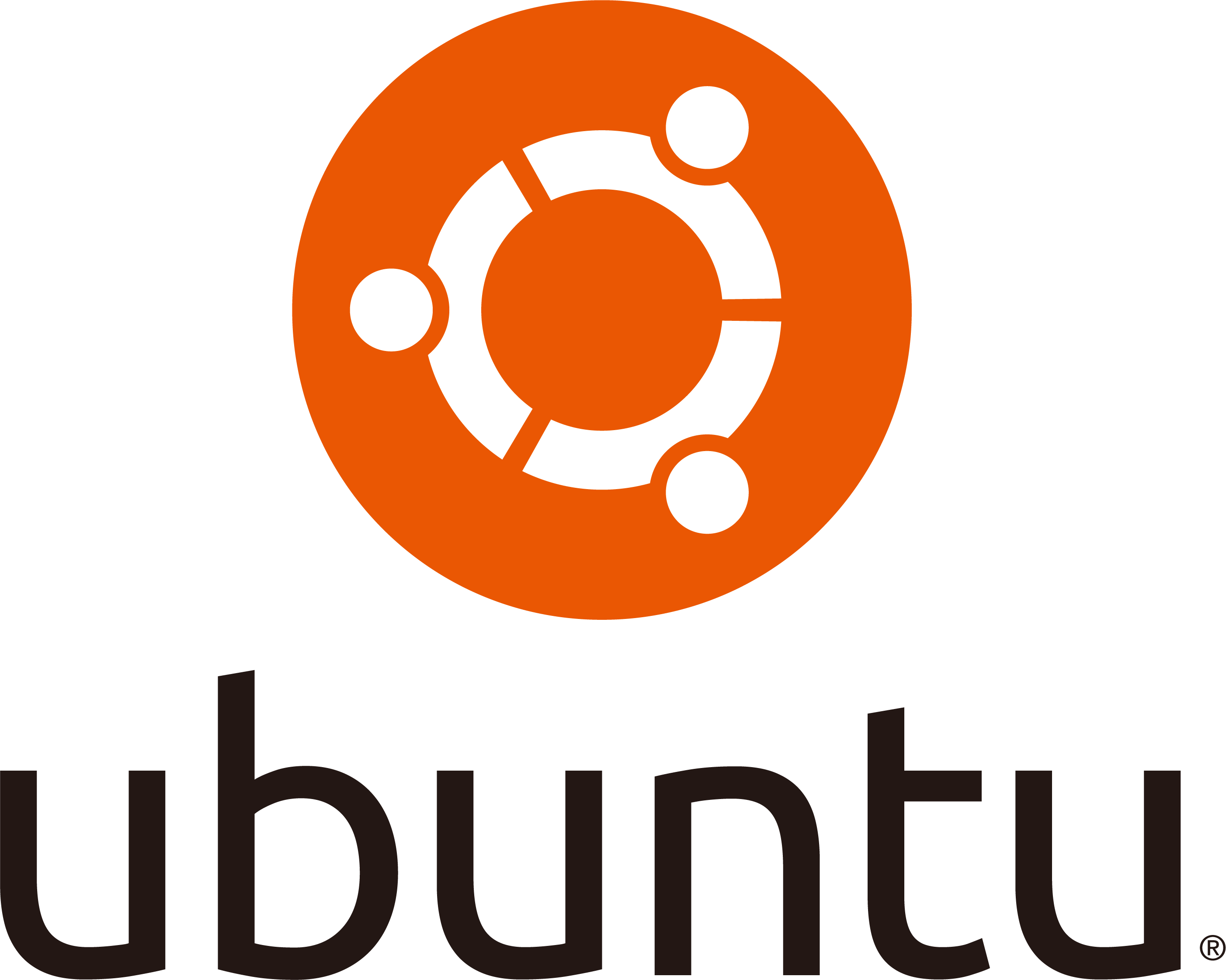 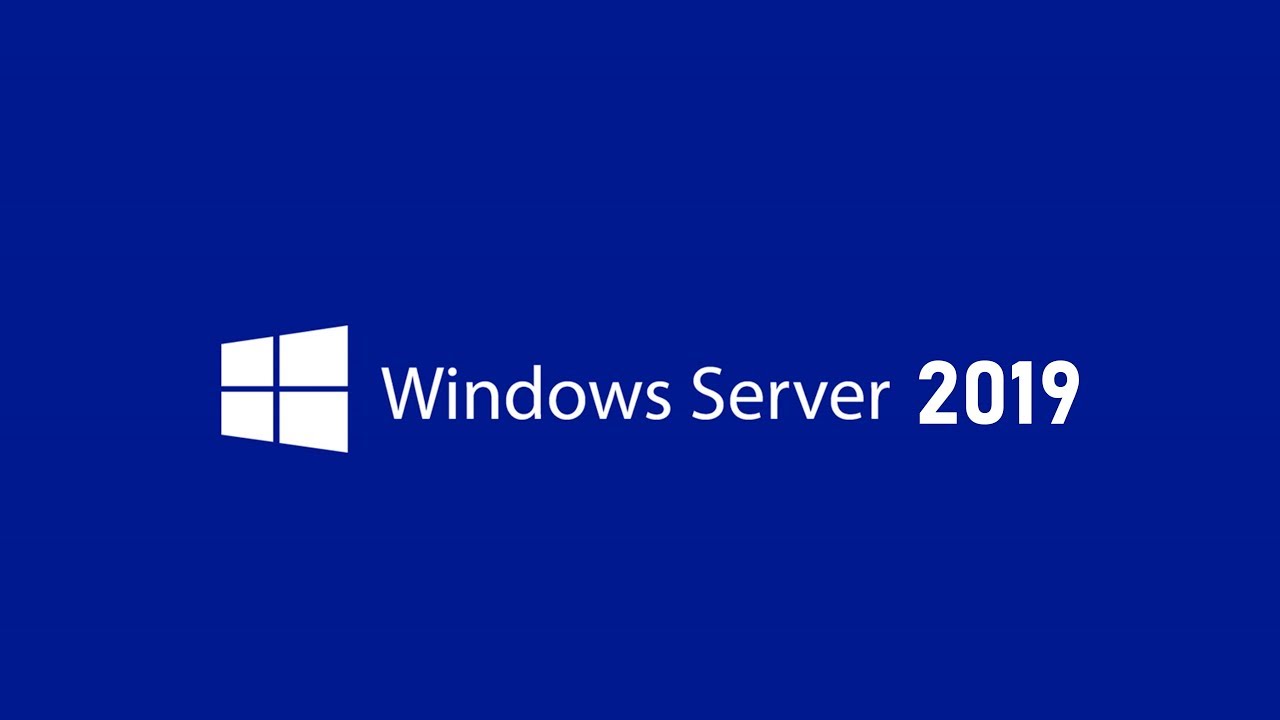 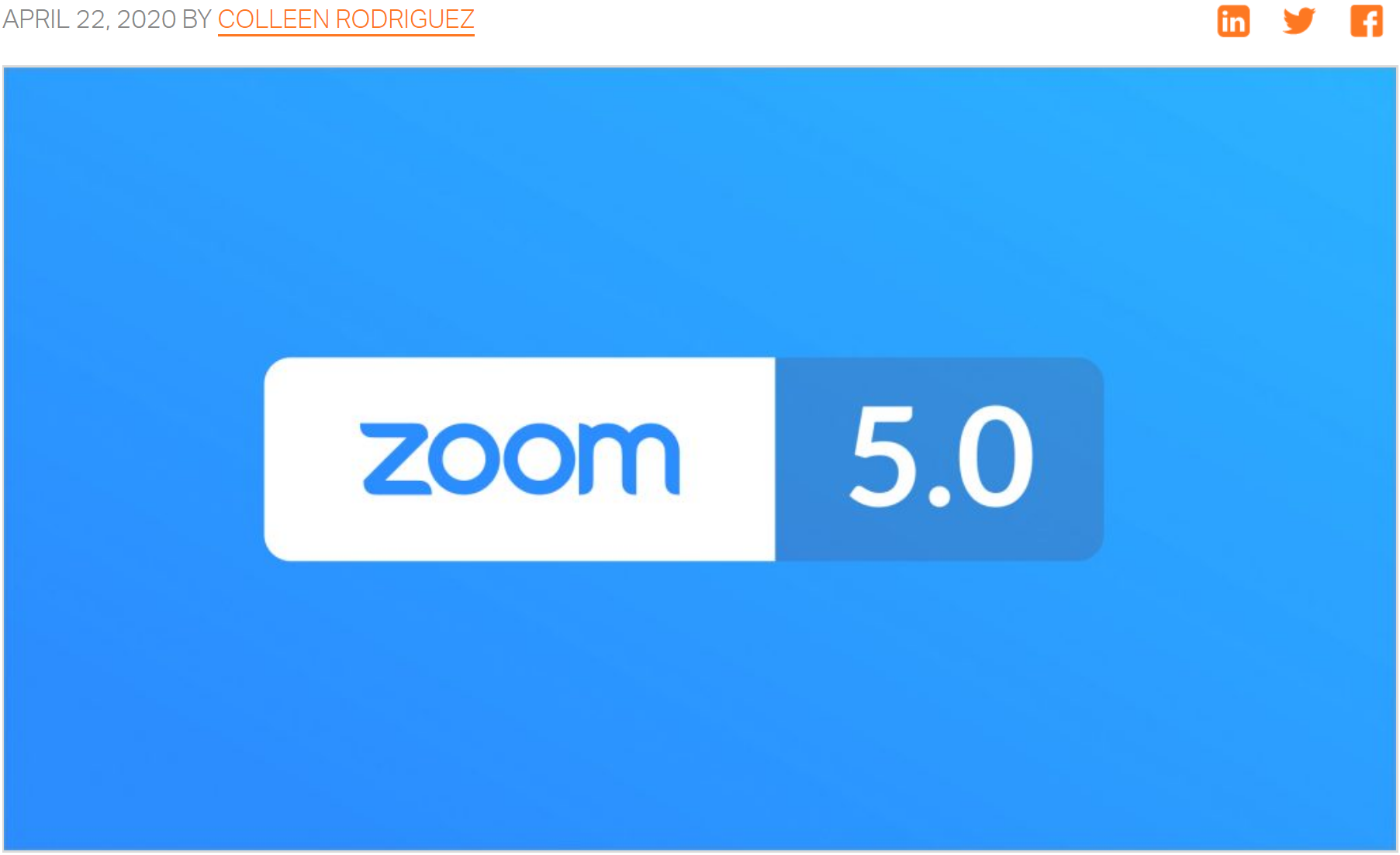 Application
Application
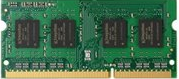 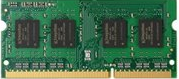 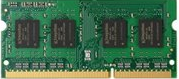 !
File System
File System
+
Application
Application
Application
Guest OS
Guest OS
File System
File System
File System
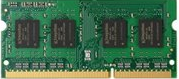 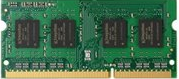 Guest OS
Guest OS
Guest OS
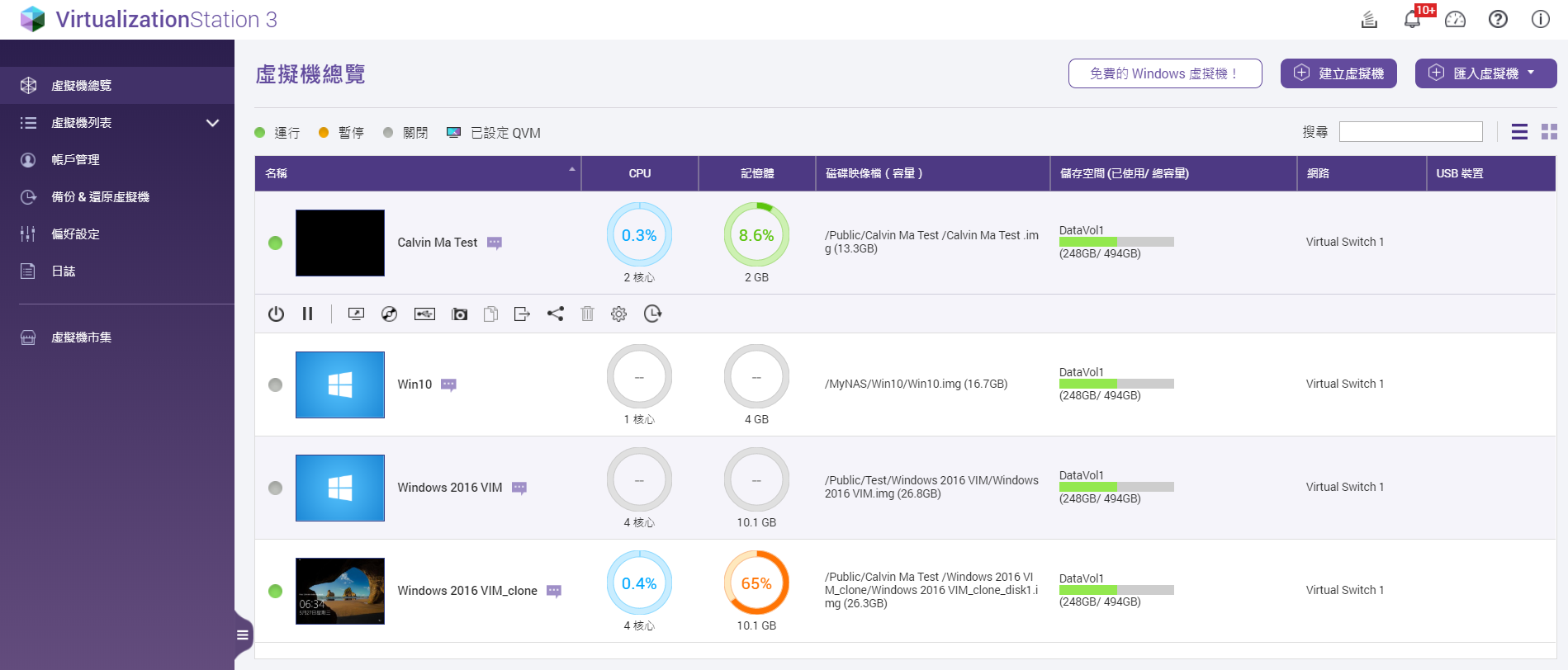 Virtualization Station
Host OS
Hardware
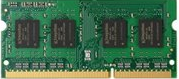 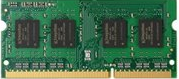 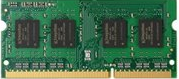 How to fix out of memory on NAS?
Memory Share - KSM
(Kernel Samepage Merging)
Share VM memory to reduce host system usage
Memory Ballooning
Dynamic allocation of memory each VM
Install from the same ISO or via VM cloning.
When load is light: inflate
When load raises: deflate
Windows
Windows
Windows
Windows
Windows
Windows
Windows
RedHat
Ubuntu
…
Guest
Mem
Guest
Mem
Guest
Mem
W
Shared
Mem
(RO)
W
Guest
Mem
Guest
Mem
Guest
Mem
Guest
Mem
Guest
Mem
Host Memory
Host Memory
Host Memory
Copy-on-write
Host Memory
Host
Host
Host
Host
Combine KSM and Memory Ballooning.Of course! You can choose flexibly as well!
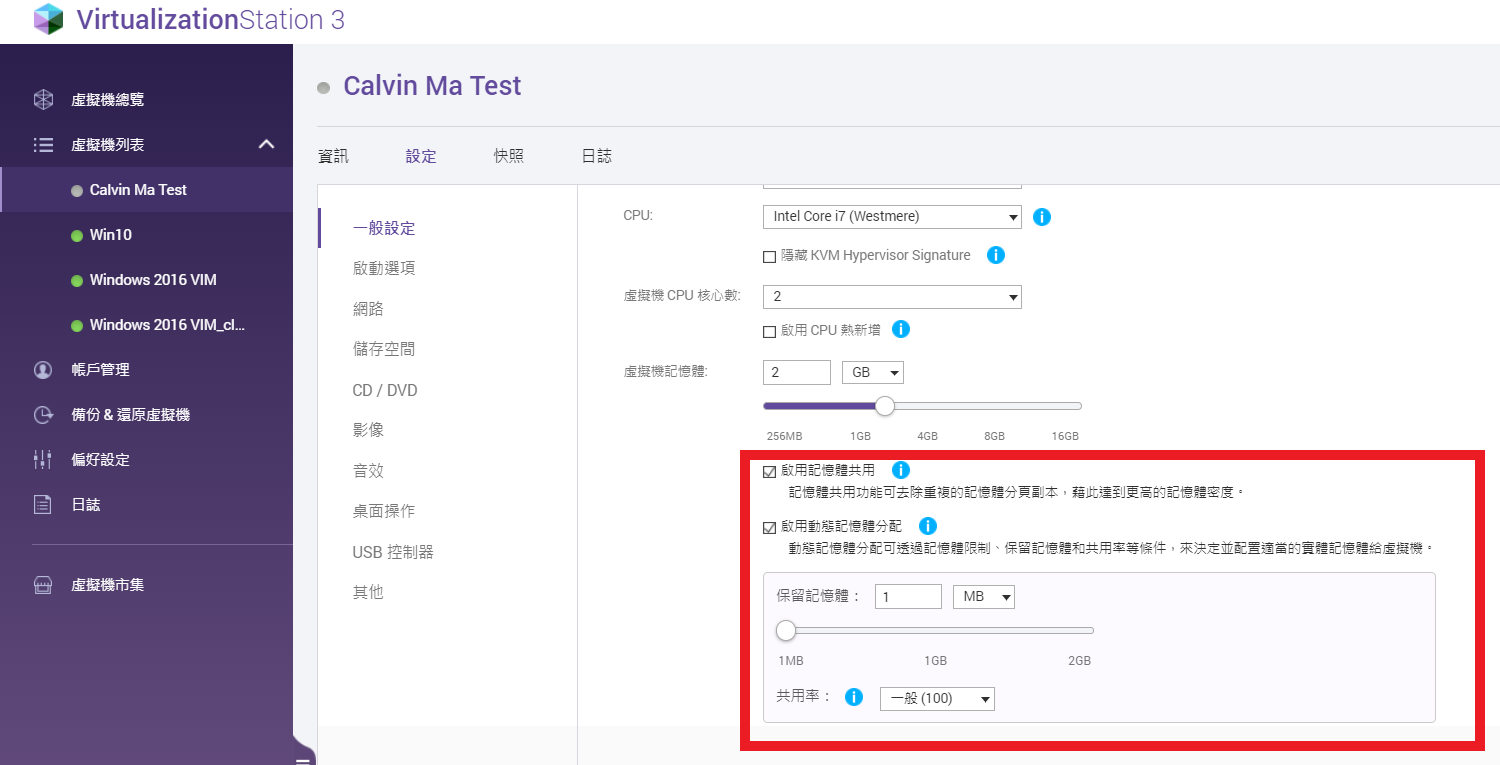 Balloon Settings / No Share
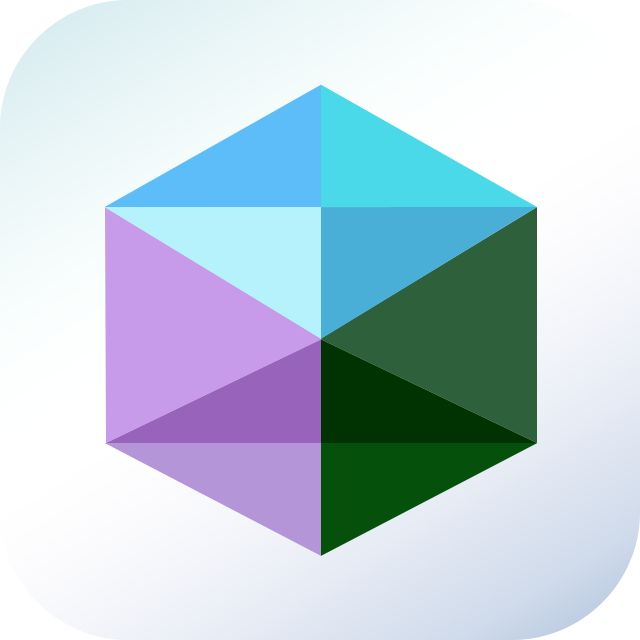 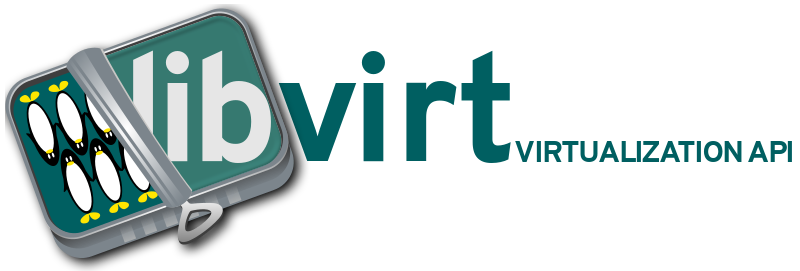 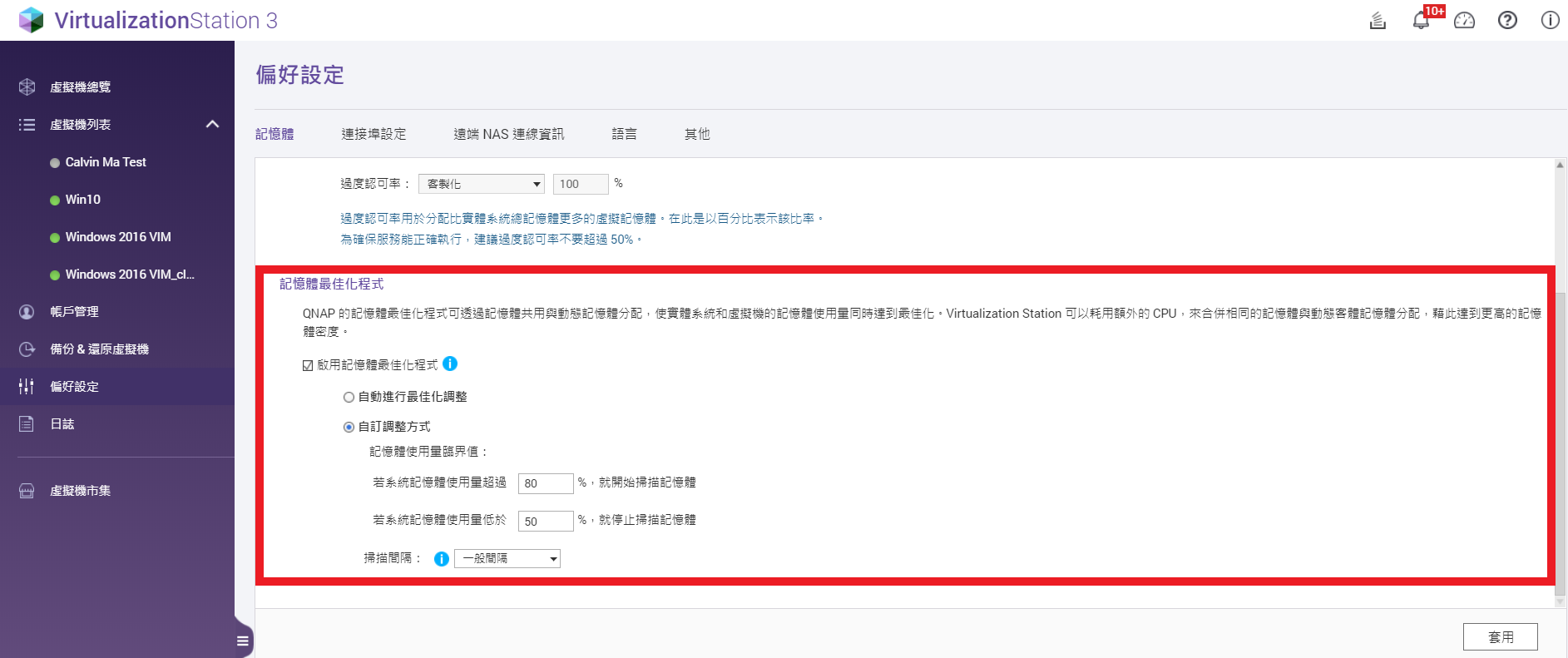 VM
(Shard)
VM
(No Share)
VM
(Balloon)
MOM
(Memory Overcommitment manager)
KSM Settings / Config
How to optimize the memory usage of a VM?
Monitor
Conf.
Monitor
Collect host/VM
Resource statistics
Evaluate
User-defined policy
Action!
Ex: KSM/Ballooning
MEM
MEM
MEM
..….
Guest VM
Guest VM
Guest VM
Guest VM
CPU
Memory
Network
Storage
Host
Virtualization Station MOMAdvantages and Benefits
MOM benefits :​
Use memory flexibly and get the most value for every cost of investing in equipment.
Settings - Apply - Just One click to Finish.
Before purchasing hardware equipment, you can make an evaluation and reference.
When you need to start VM services temporarily, you can use it as a flexible memory management.

MOM use timing : ​
It is suitable for multiple VM services, and the files used by multiple services are mostly duplicates.
 ​
MOM advantages :​
Optimize and allocate virtual machine memory.
Enable it!Memory usage will gradually decrease...
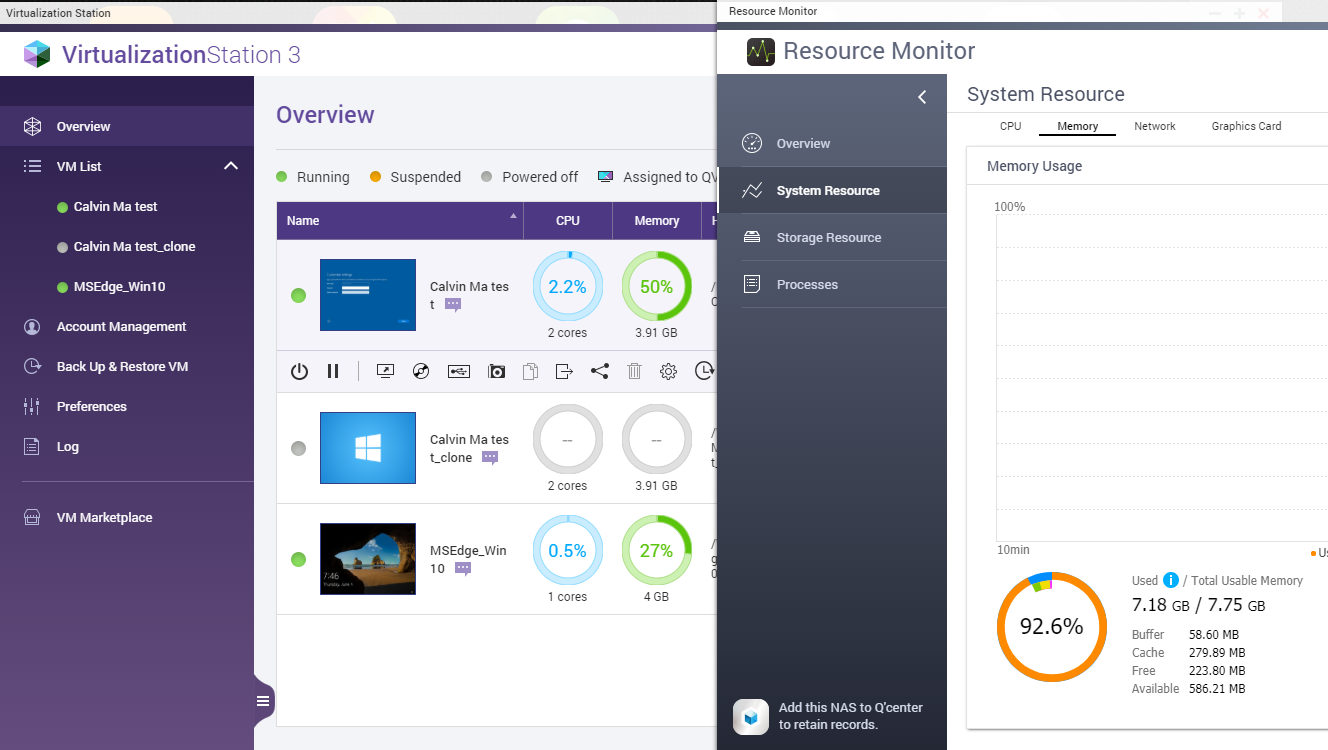 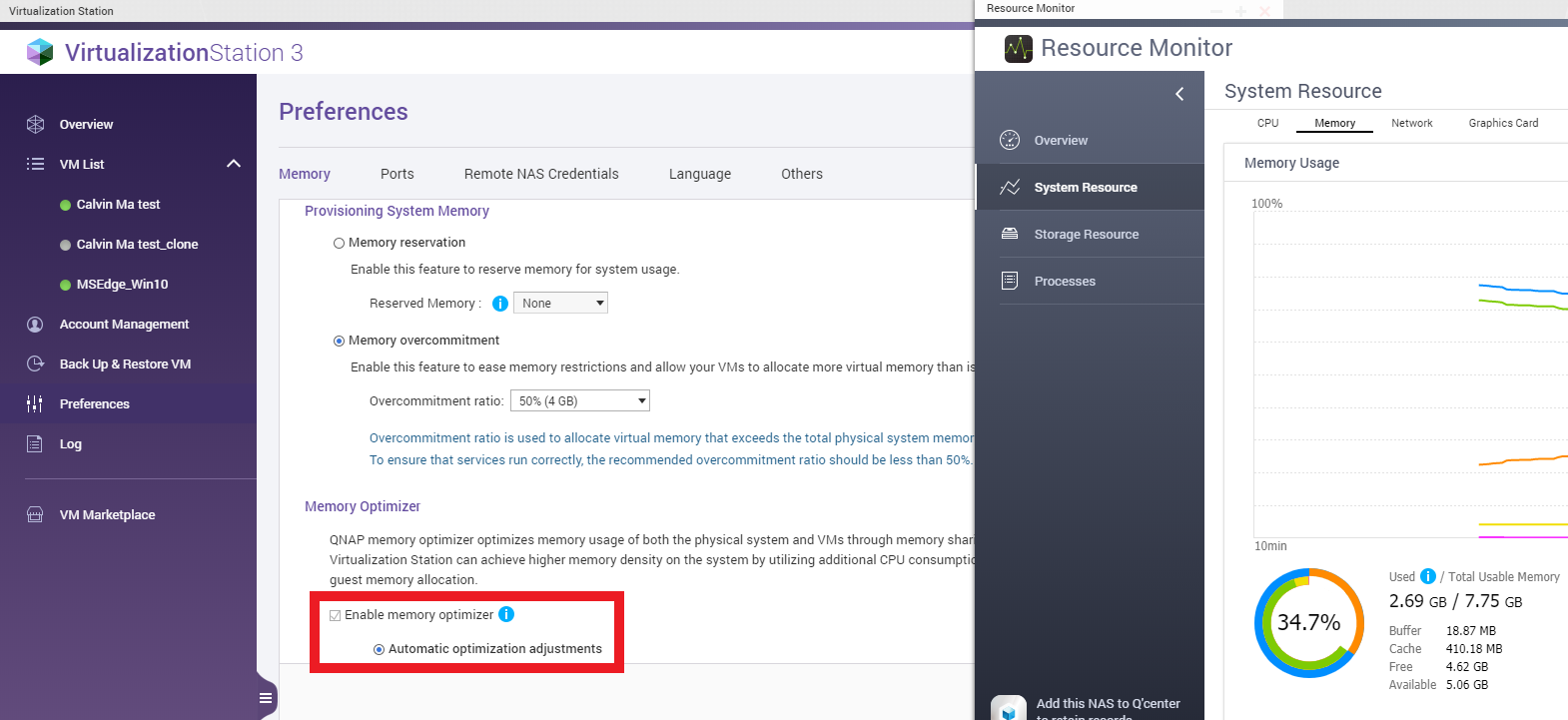 VM's memory v.s. System memory ,System still stable and running apps smoothly!
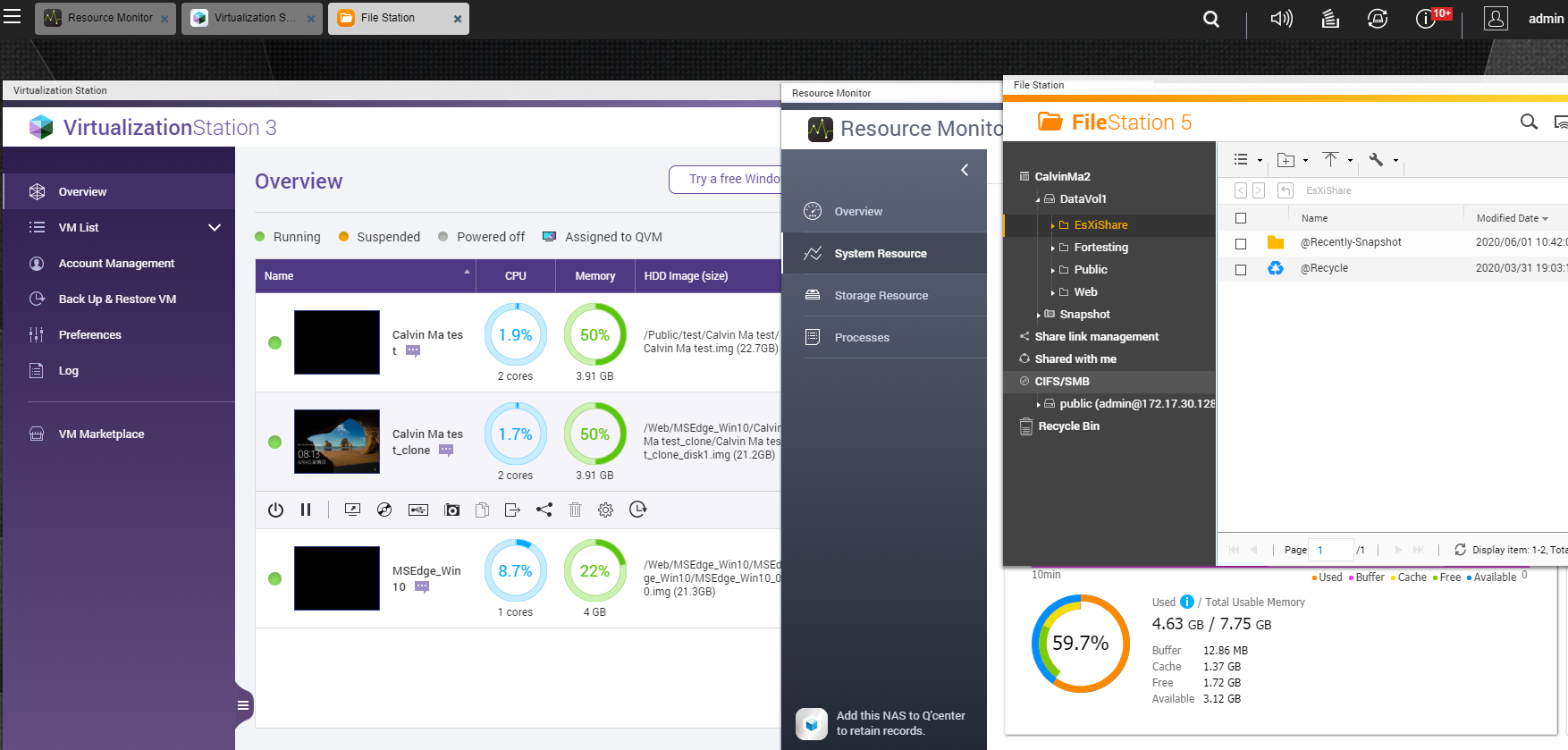 Virtualization Station 
MOM Demo
Dynamically improve VM performancewith CPU Hot Add
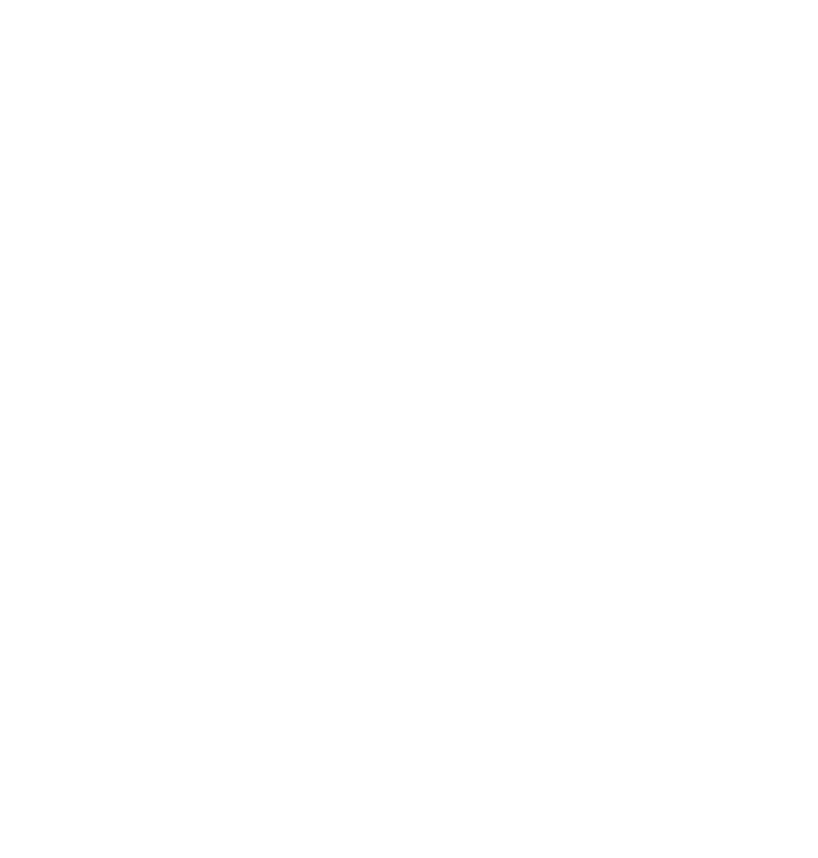 The setting can be checked only when the VM is turned off
Benefit : Based on the current use of the VM, user can hot add the number of CPU cores immediately. If you need to reduce it, you can click the setting after the virtual machine is turned off.

Use Timing : When the virtual machine cannot run due to performance issues, the number of CPU cores can be hot add immediately.

Advantage : The number of CPU cores can be hot added dynamically while the virtual machine is running.
1
2
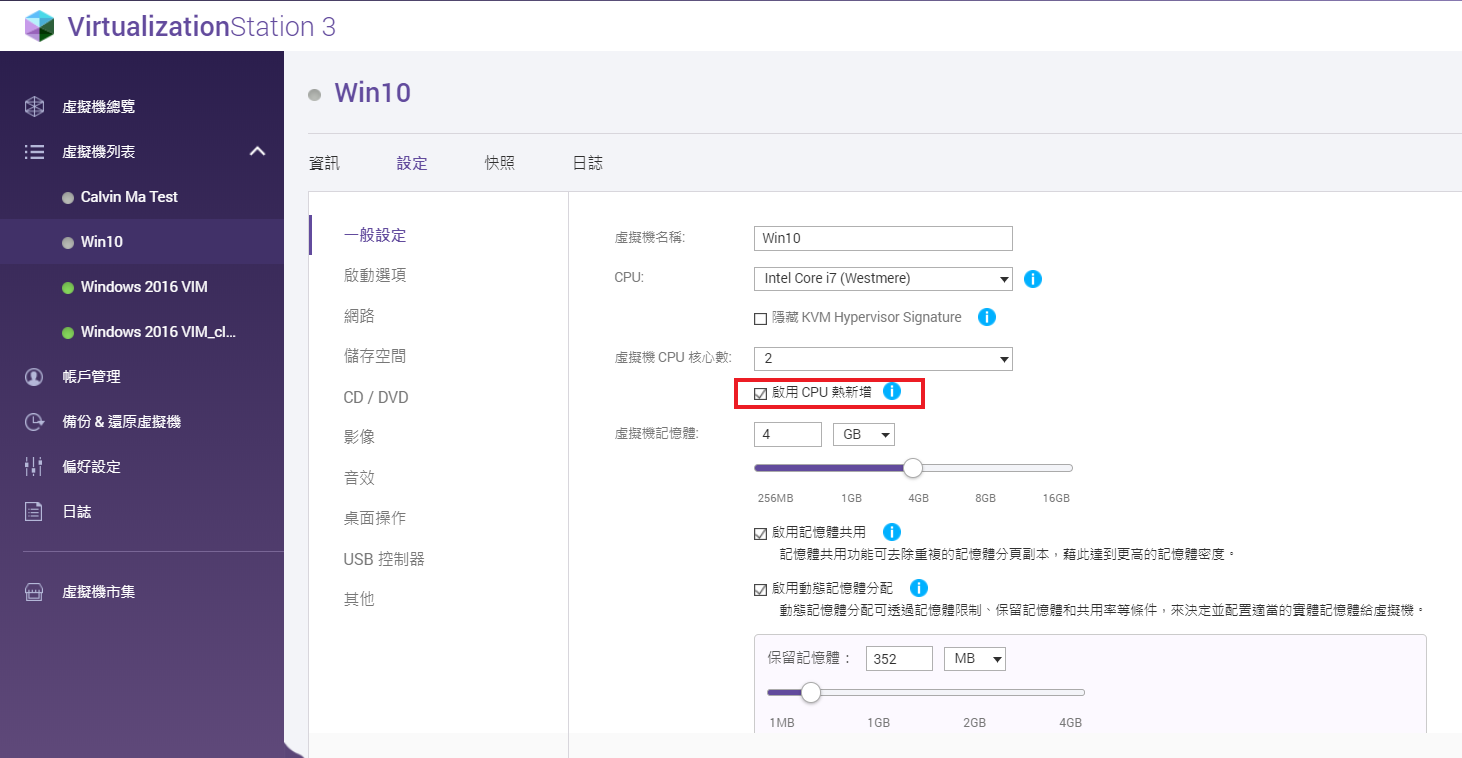 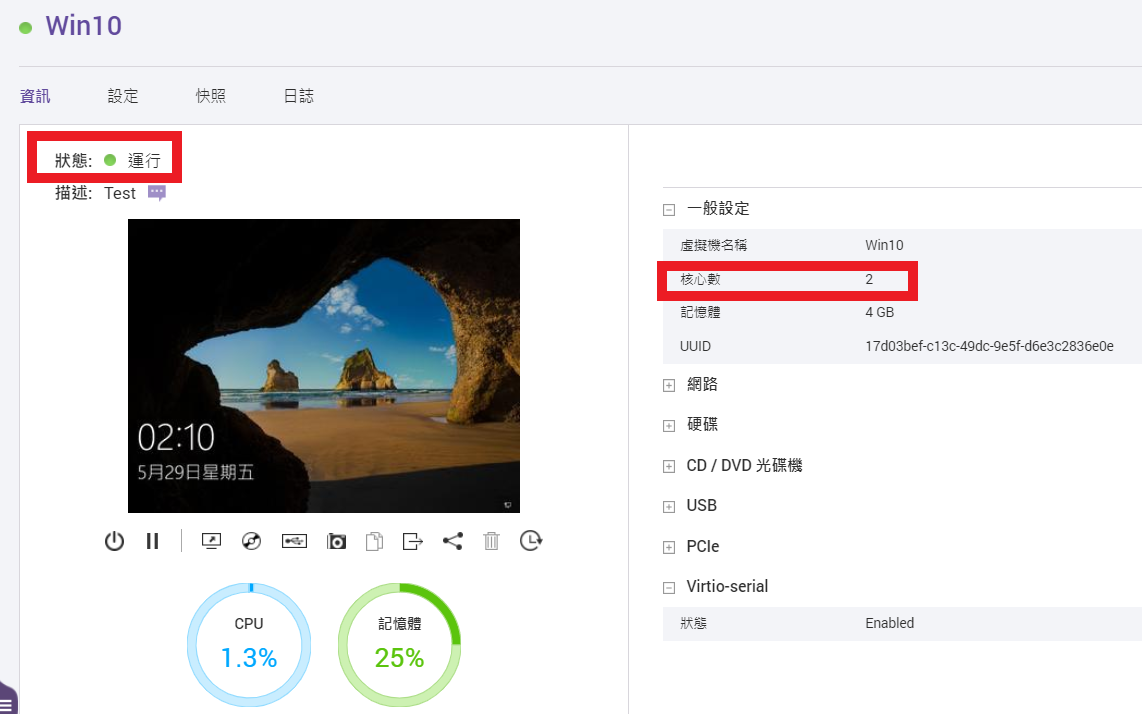 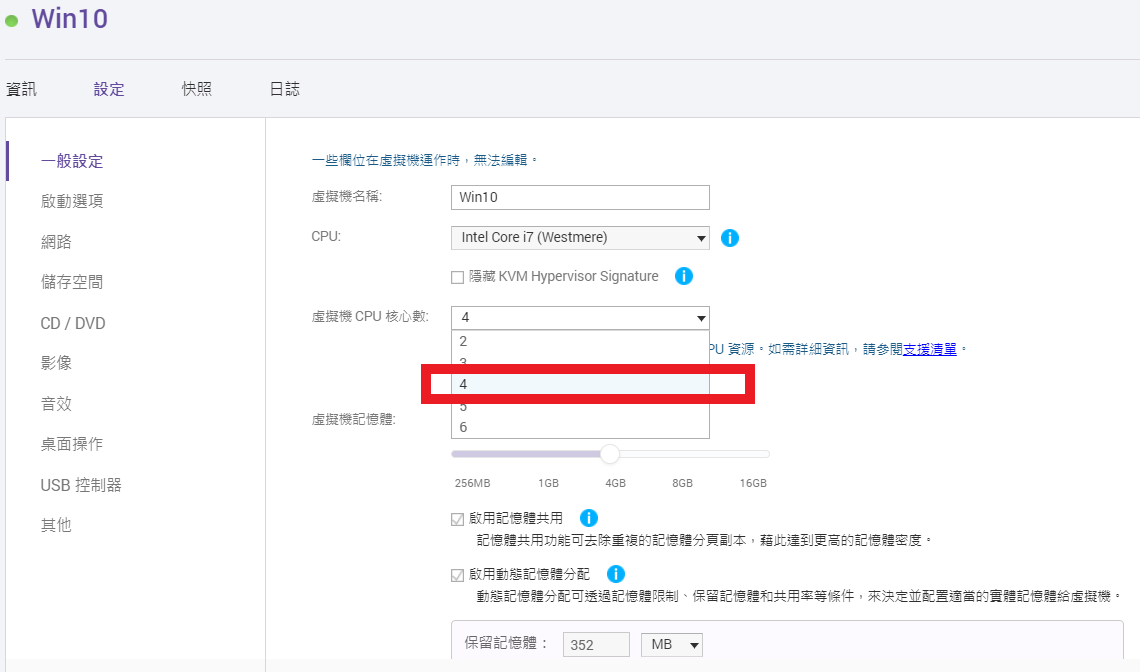 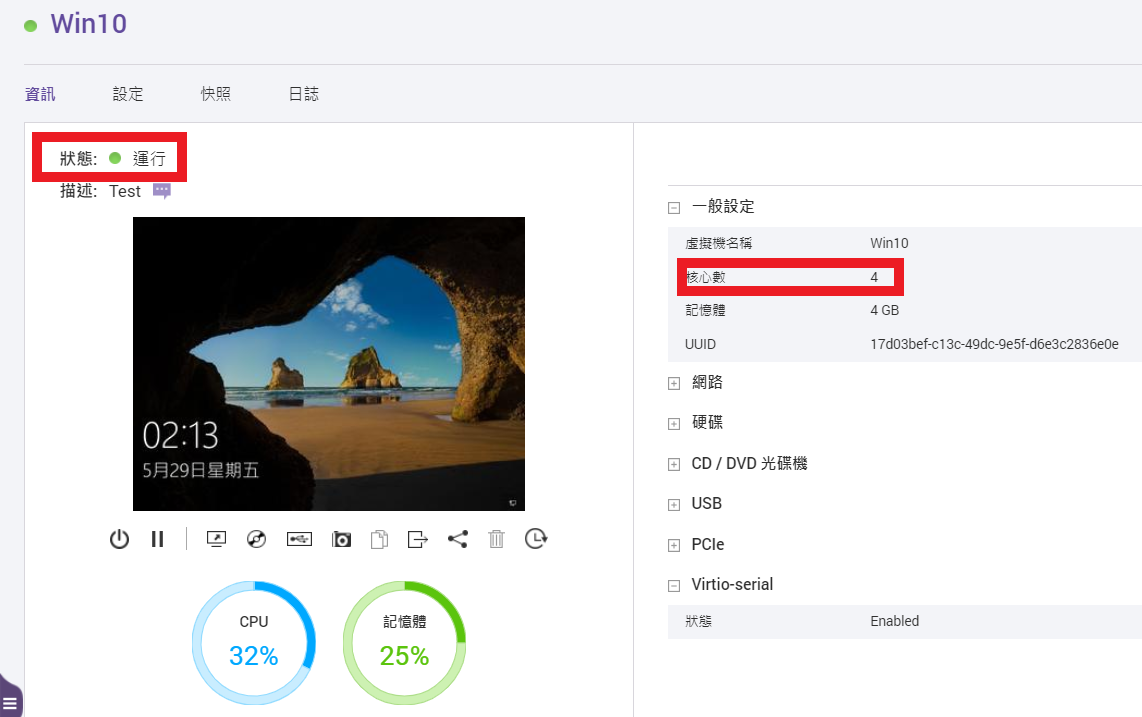 3
4
Virtualization Station Introduction of key functions
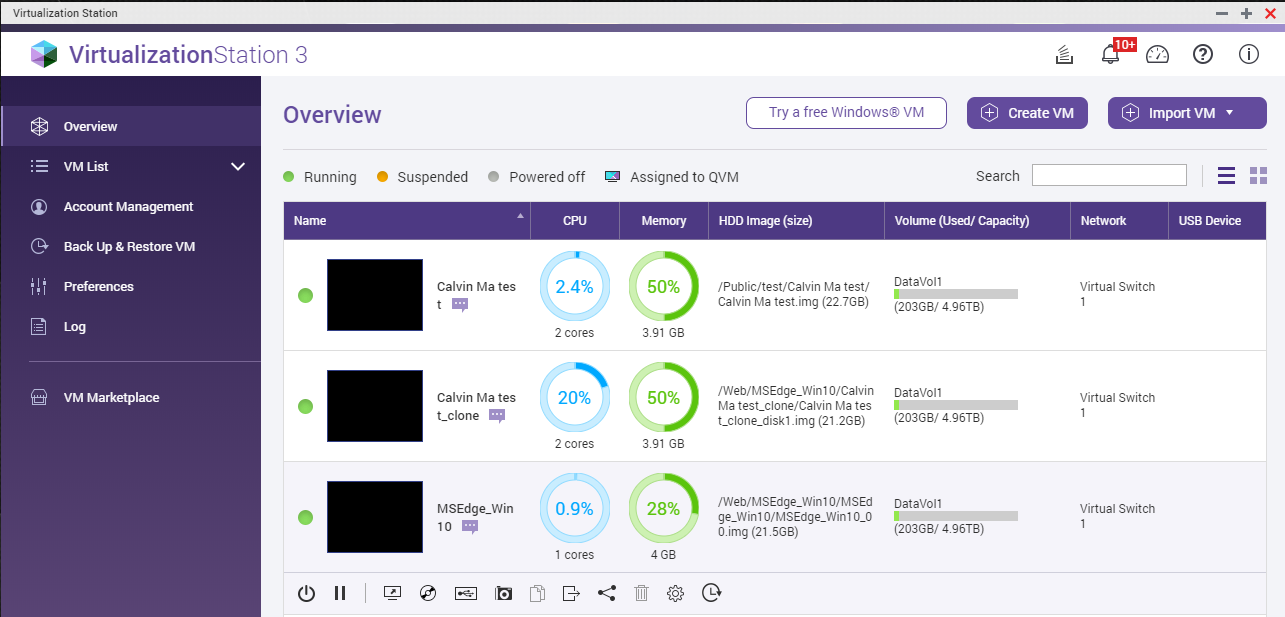 Disaster Recovery (DR): Leveraging Snapshot & Backup
Revert a snapshot to the normal status of VM
Restore a remote VM backup directly
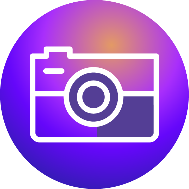 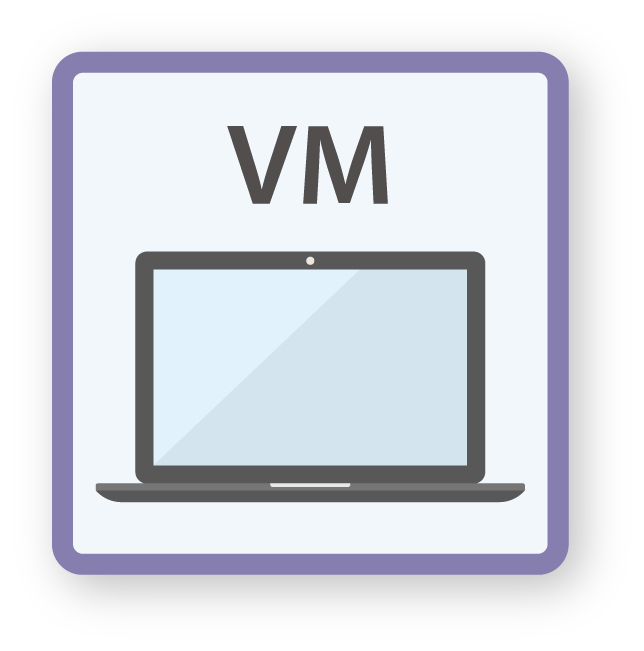 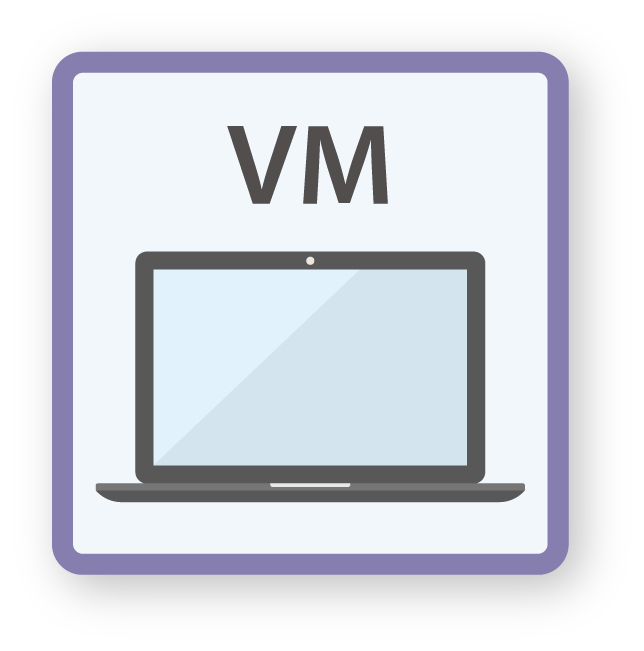 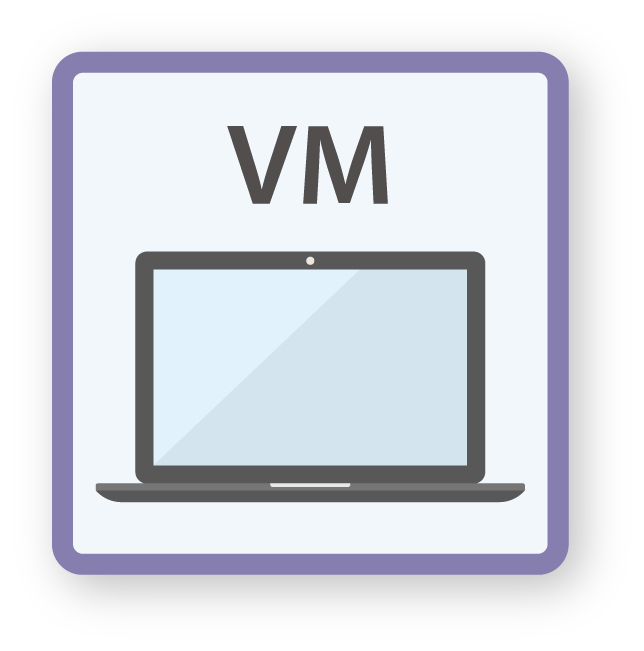 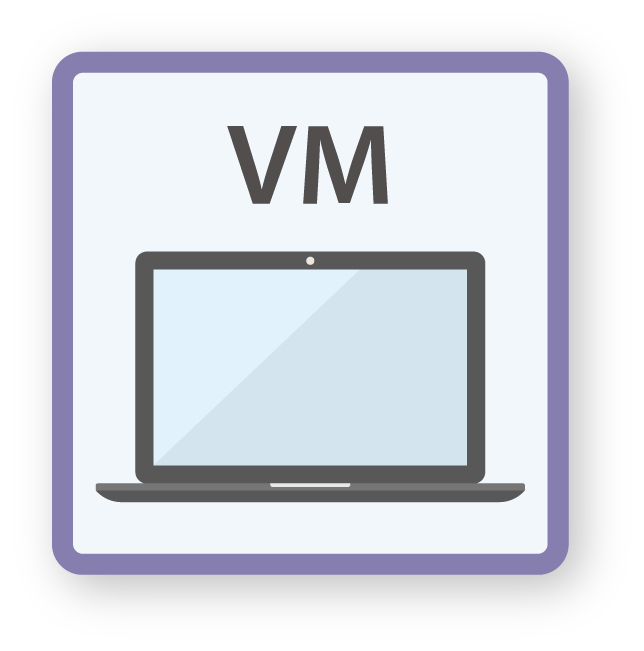 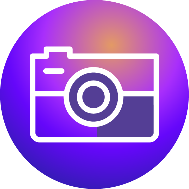 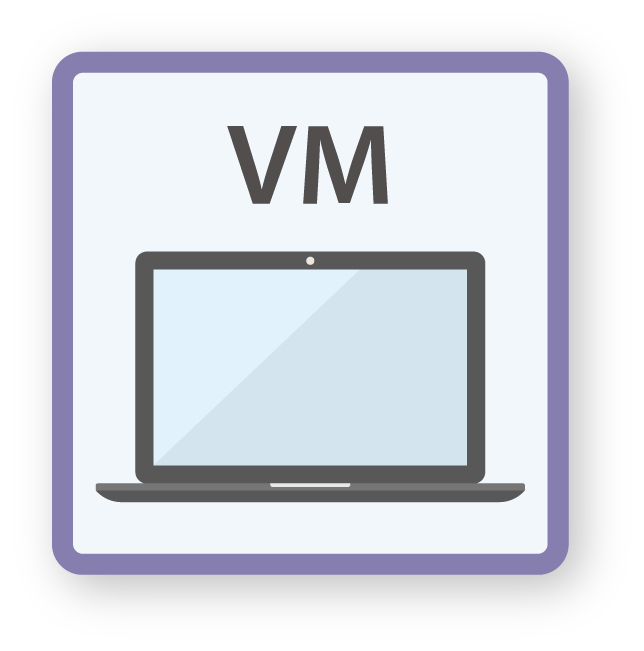 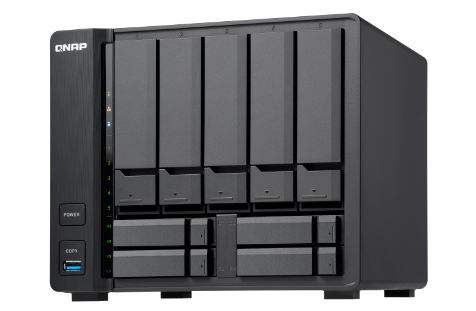 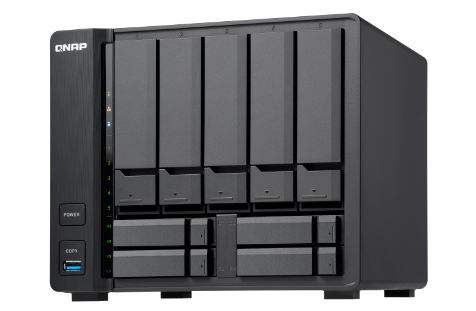 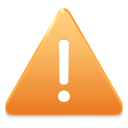 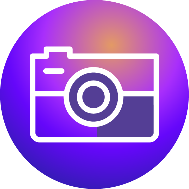 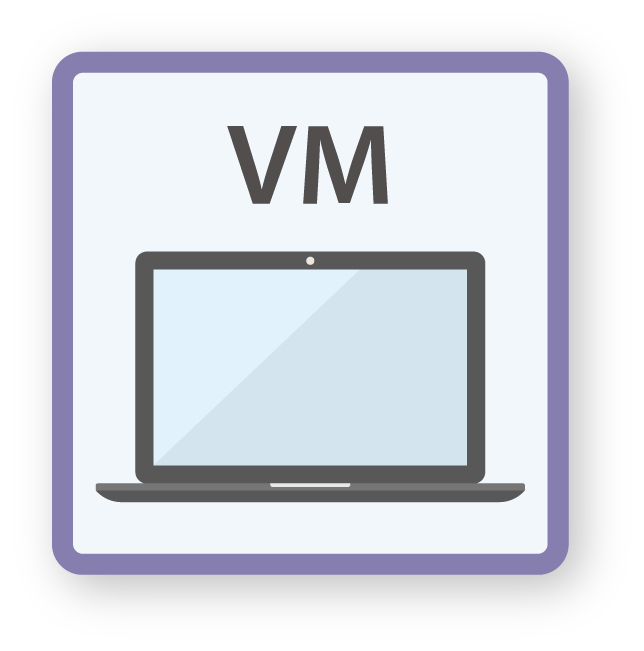 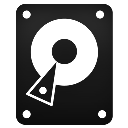 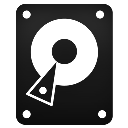 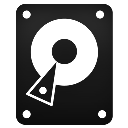 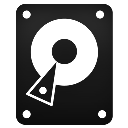 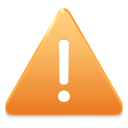 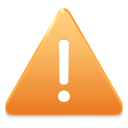 Disaster Recovery – Snapshot
Supports Copy-on-write without shutting down the VM.
Quickly revert to a known state.
Snapshot scheduling.
Snapshot reserve and retention.
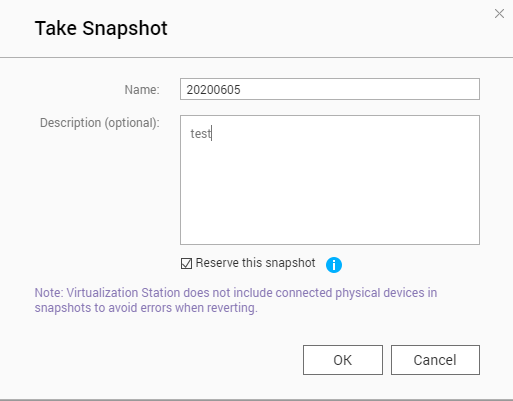 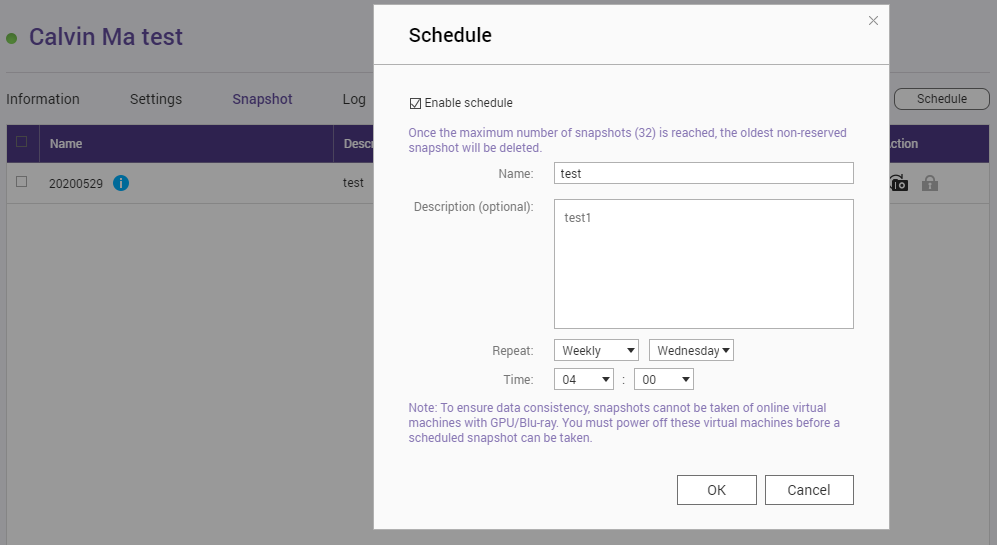 Disaster Recovery – Backup
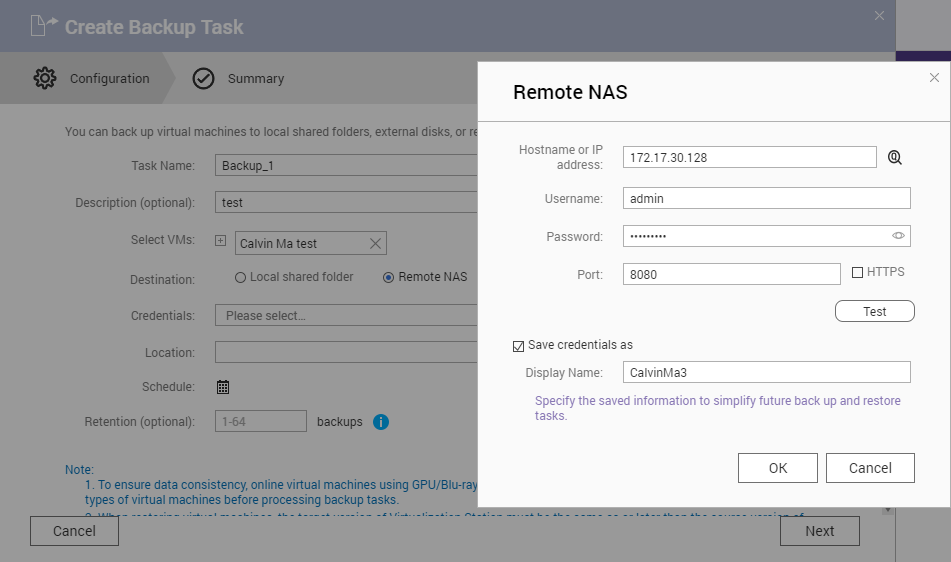 Supports backing up VM locally/remotely.
Non-stop VM back up.
Restore VM backup remotely.
Backup scheduling.
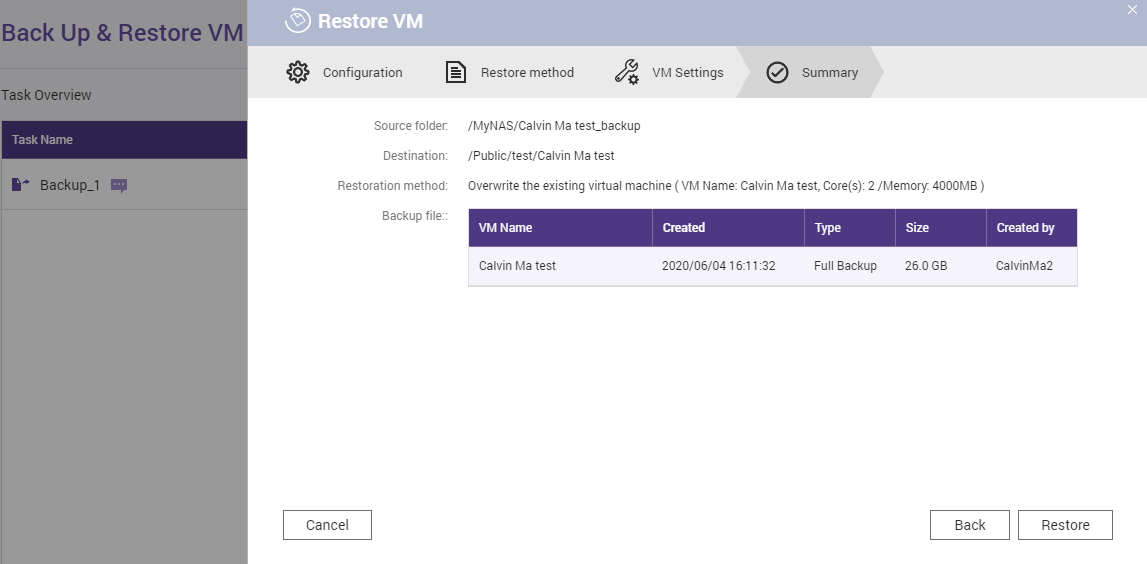 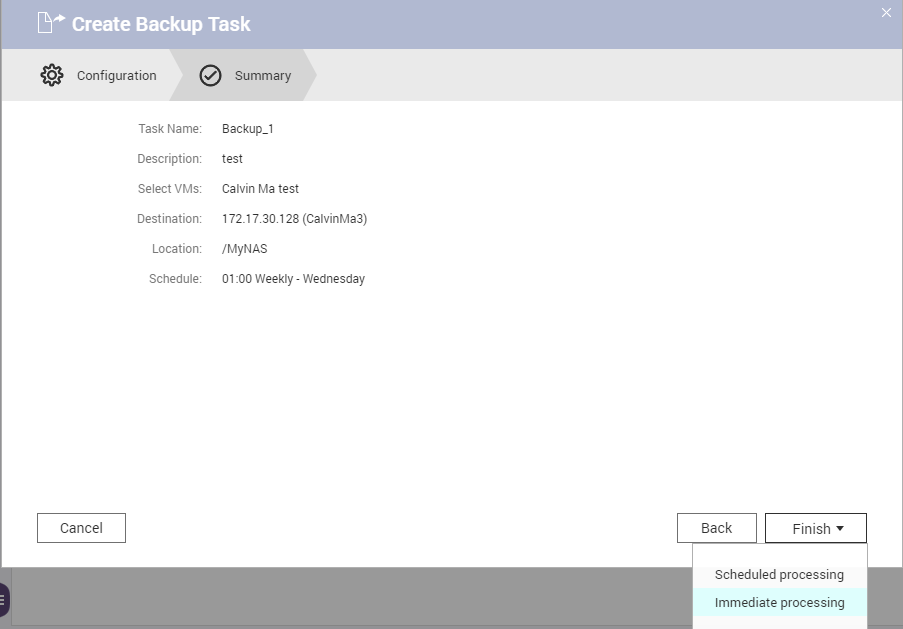 Quick Clone of Virtual Machine
No need to restart and install the virtual machine, copy directly from the local.
Clone virtual machine can be used directly, and also use with MOM to save memory usage.
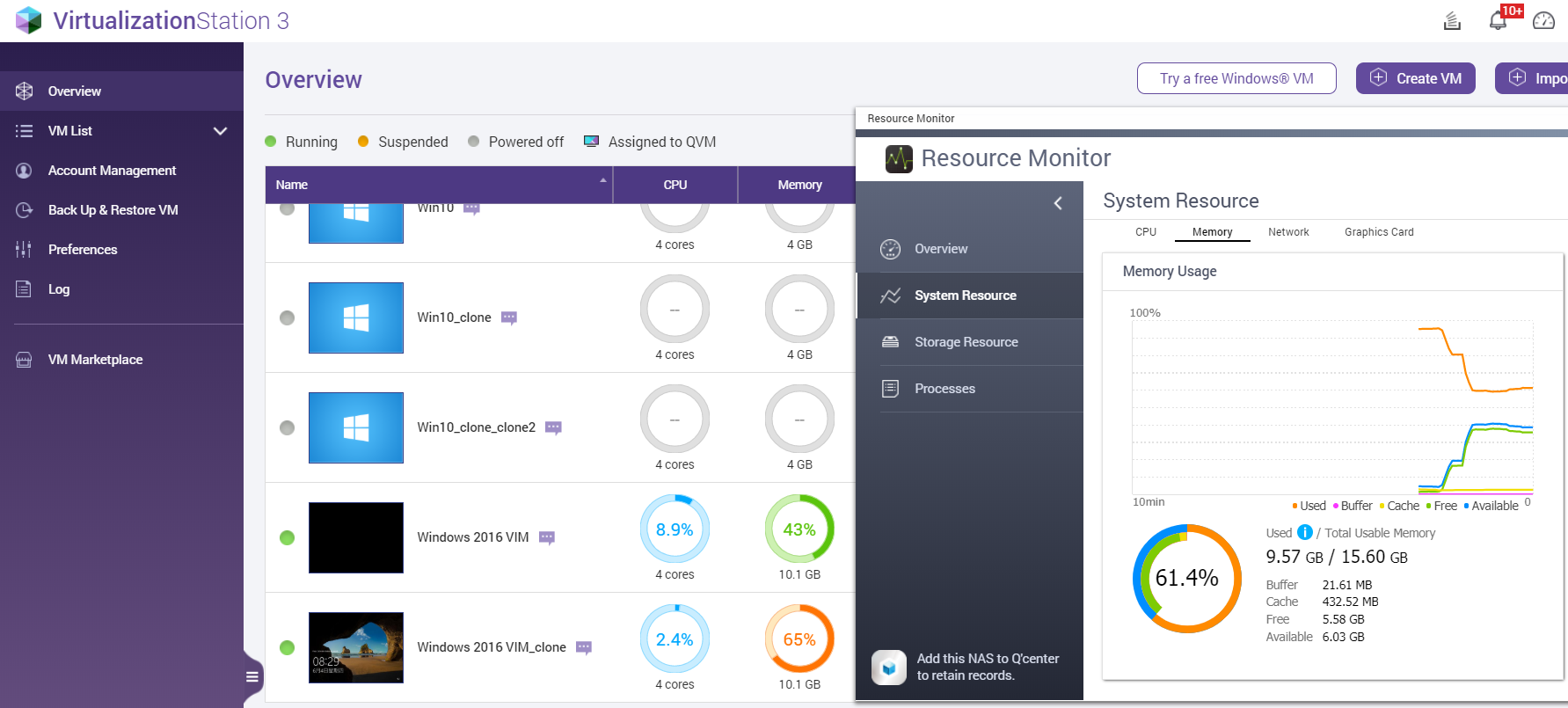 Convenient sharing of virtual machines
Generate quick links directly, click it to connect VM directly , no need to create NAS UI.
Effective period can be set to the link.
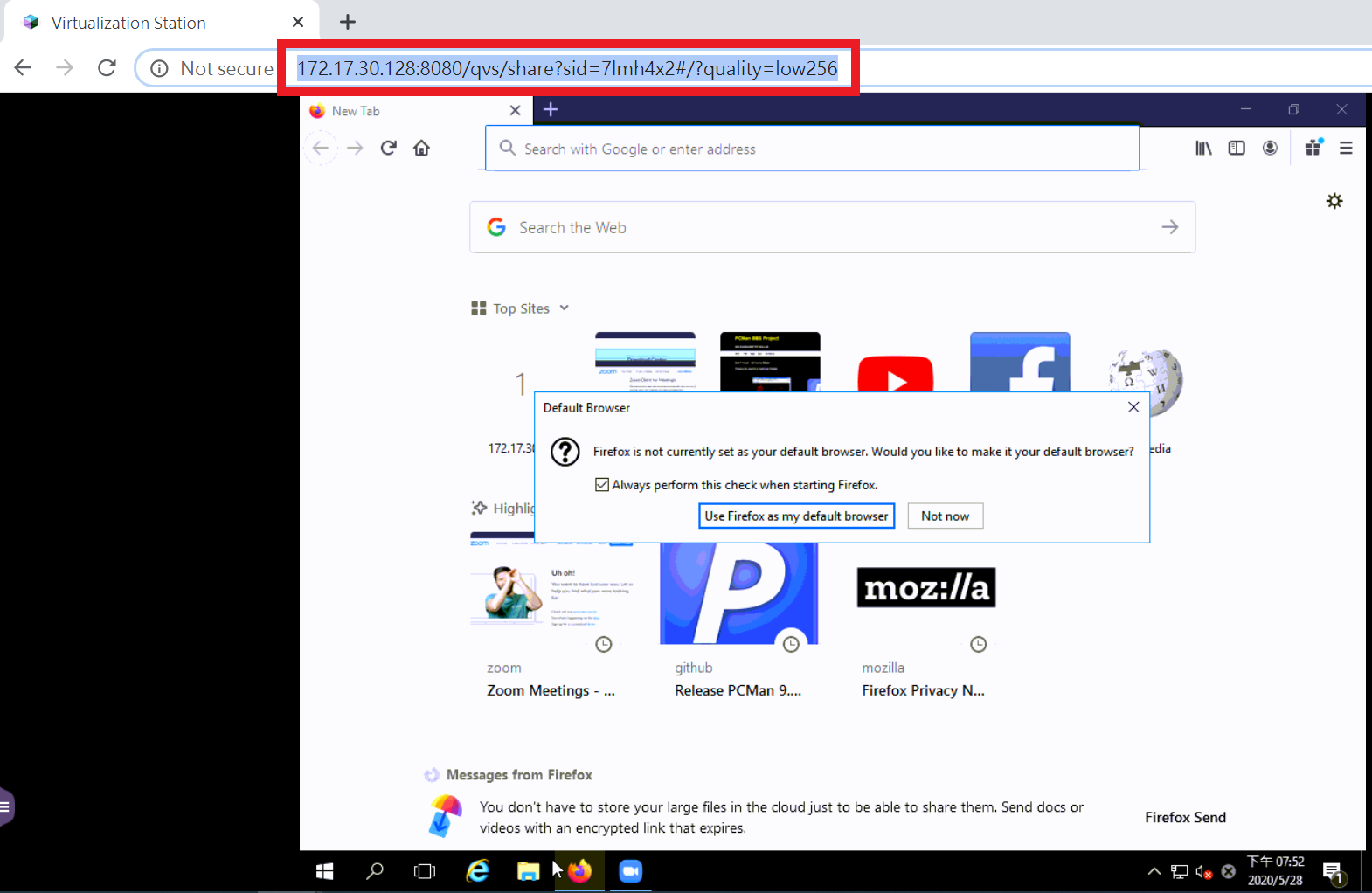 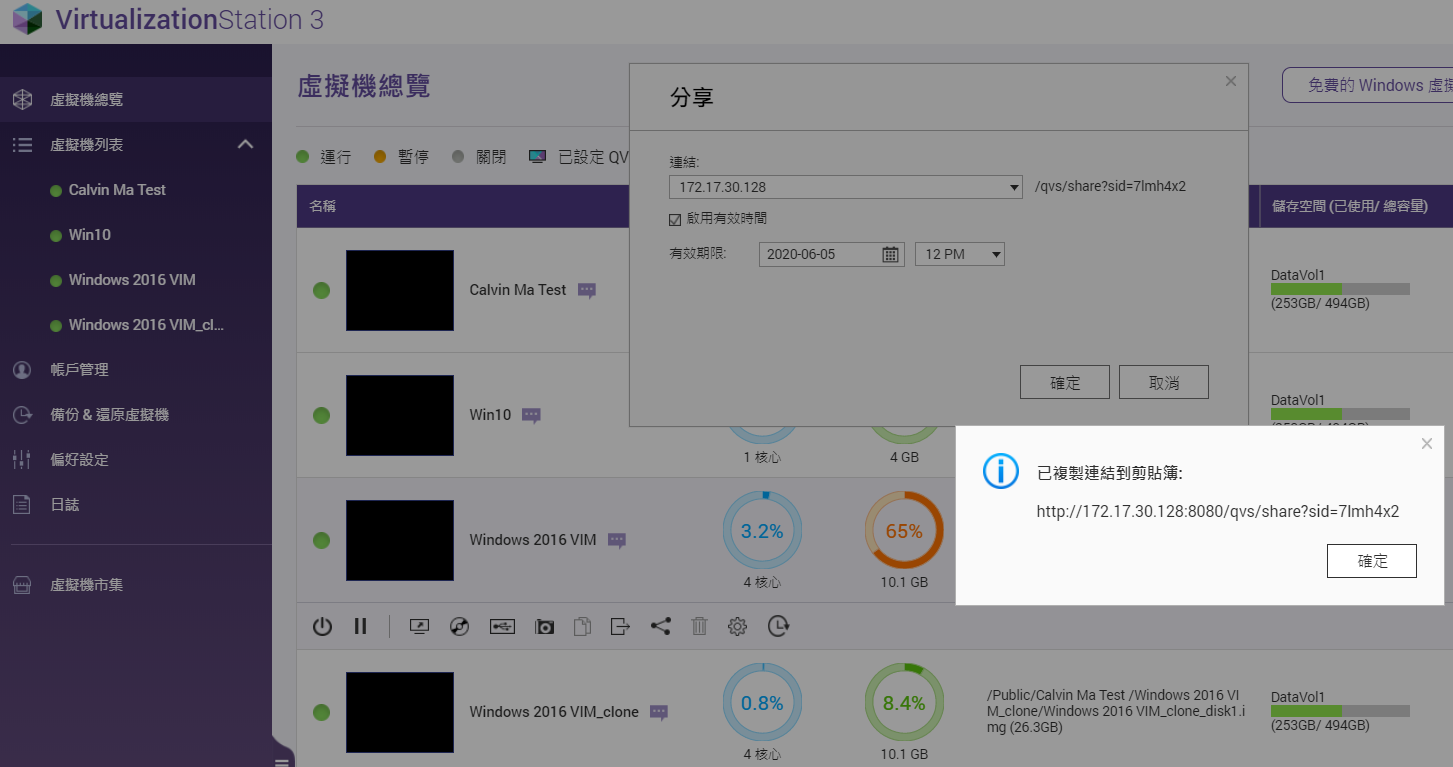 Virtualization Station 
Clone with MOM Demo
© 2020 Copyright is owned by QNAP Technology Co., Ltd. QNAP Technology reserves all rights. A trademark or mark used or registered by QNAP Technology Co., Ltd. The products and company names mentioned in the file may be trademarks owned by other companies.